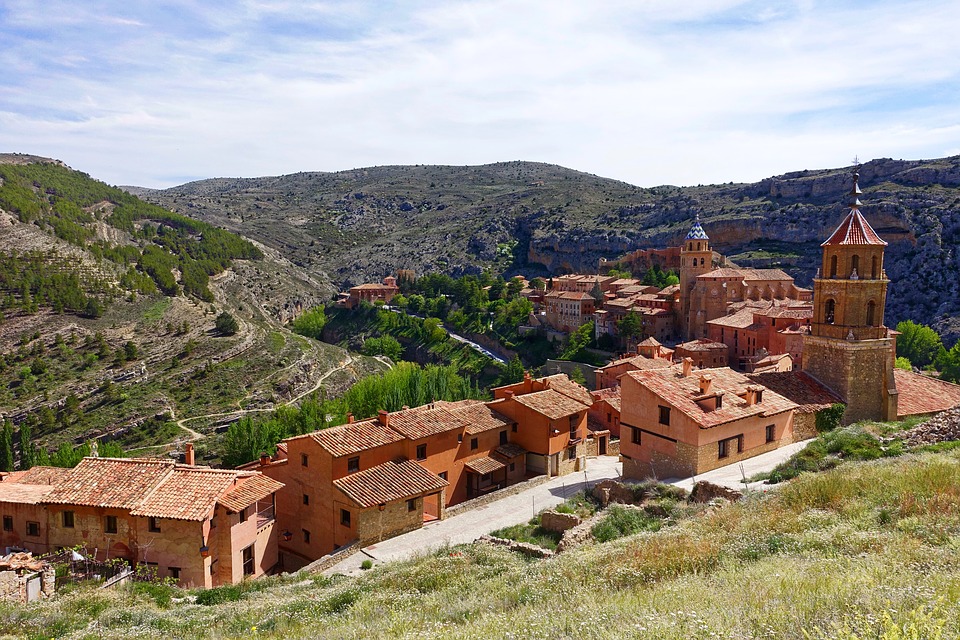 ESTRATEGIA NACIONAL FRENTE AL RETO DEMOGRÁFICO
Directrices Generales
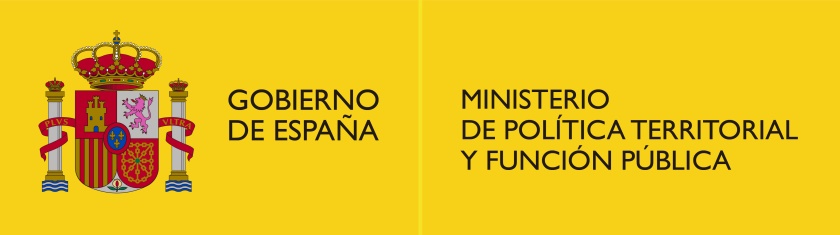 LA ESTRATEGIA NACIONAL FRENTE AL RETO DEMOGRÁFICO EN EL MARCO DE LA CONFERENCIA DE PRESIDENTES
La Estrategia Nacional frente al Reto Demográfico surge de un Acuerdo de la Conferencia de Presidentes en enero de 2017
El Gobierno de España asume el compromiso de elaborar una Estrategia de naturaleza global y transversal, que diseñe una respuesta conjunta de y futuro
La Estrategia se ha de elaborar con la colaboración y cooperación de las comunidades autónomas, las ciudades con Estatuto de Autonomía y las entidades locales
Se enfoca a tres desafíos demográficos: 
el progresivo envejecimiento poblacional, 
el despoblamiento territorial,  y 
los efectos de la población flotante
Con la aprobación de las Directrices Generales, el Gobierno avanza en el cumplimiento del Acuerdo de la Conferencia de Presidentes. 
Estas Directrices se remitirán a las comunidades autónomas, las ciudades con Estatuto de Autonomía y los representantes de las entidades locales para su discusión junto con sus propias propuestas con el objeto de, finalmente, presentar en la próxima Conferencia de Presidentes la Estrategia Nacional frente al Reto Demográfico.
Una estrategia de país para afrontar los cambios demográficos
Una parte muy importante de España está afectada por riesgos demográficos: despoblación, envejecimiento, dispersión territorial, masculinización, sobrepoblación estacional...
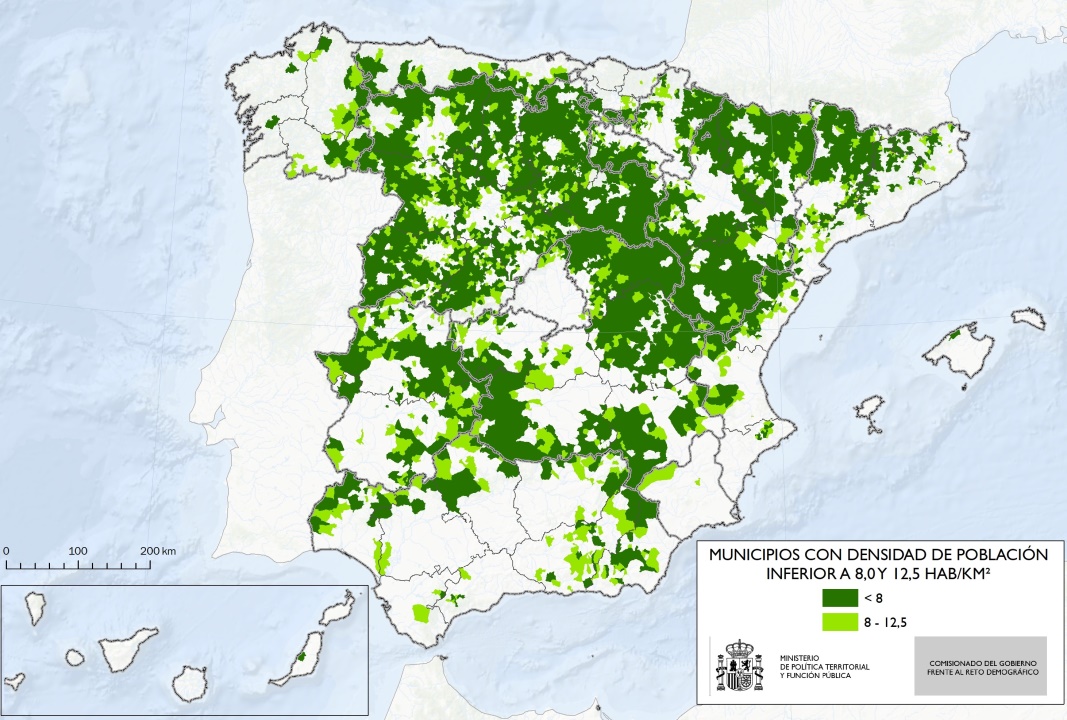 Y hay que combatir estereotipos:  - no sólo es algo del siglo pasado,  - ni es inevitable ni es irreversible, - no es sólo la despoblación rural
- sólo las grandes ciudades generan oportunidades
La decadencia socioeconómica y el declive demográfico afecta a una buena parte del territorio nacional
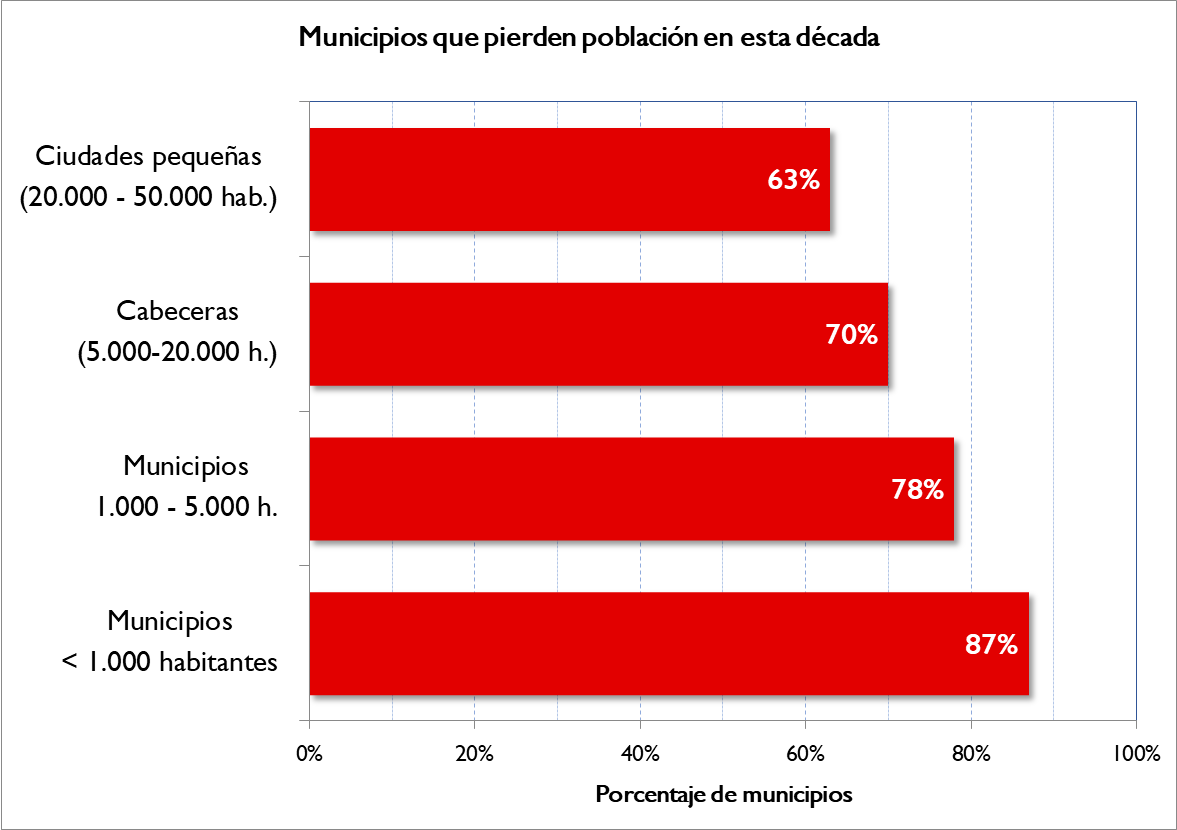 Municipios con baja y muy baja densidad de población, según los criterios de la Unión Europea (8 y 12,5  hab/km²)
La última década, por efecto de la crisis económica, intensifica la pérdida de población (en especial de jóvenes y mujeres) en los municipios rurales y en pequeñas y medianas ciudades
El progresivo envejecimiento es, en buena medida, un éxito de país, de nuestro Estado de Bienestar, que nos sitúa a la cabeza de la esperanza de vida en la Unión Europea
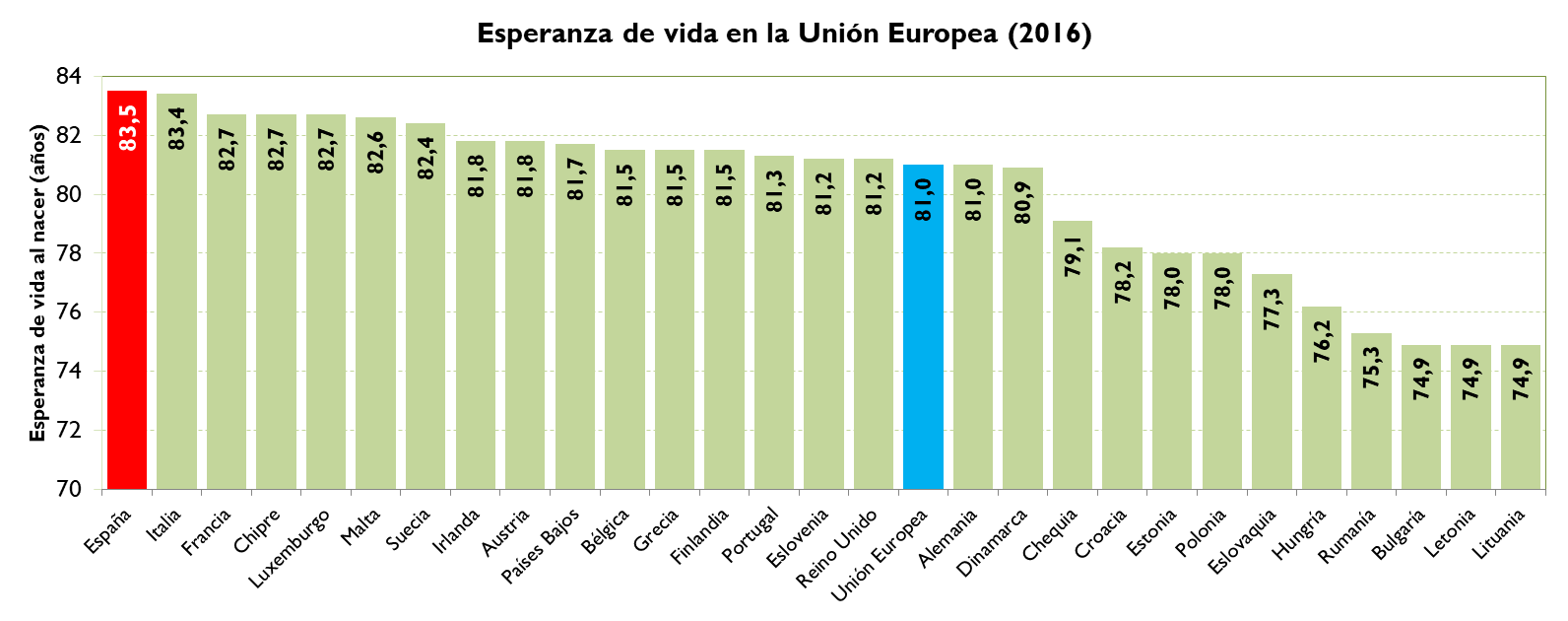 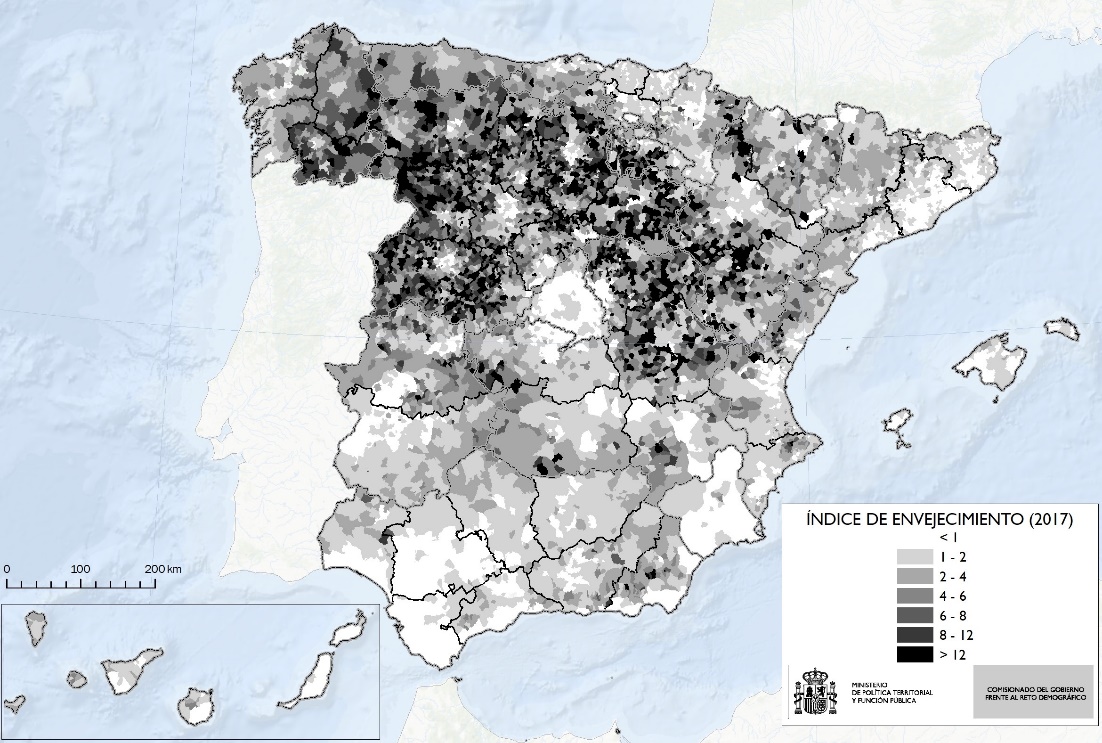 El impacto del envejecimiento en el territorio es desigual, siendo mucho más elevado en los municipios en riesgo de despoblación
El envejecimiento implica intensificar la atención a las personas mayores, adaptar la realidad socioeconómica a  su funcionalidad, y nuevas oportunidades de emprendimiento en el territorio, garantizando el relevo intergeneracional
Los efectos de la crisis económica, el empleo, la temporalidad y las condiciones laborales, el mercado de la vivienda, las insuficientes medidas de apoyo a la conciliación, entre otros,  provocan el retraso en la emancipación de los jóvenes, la maternidad tardía, y la disminución de los nacimientos
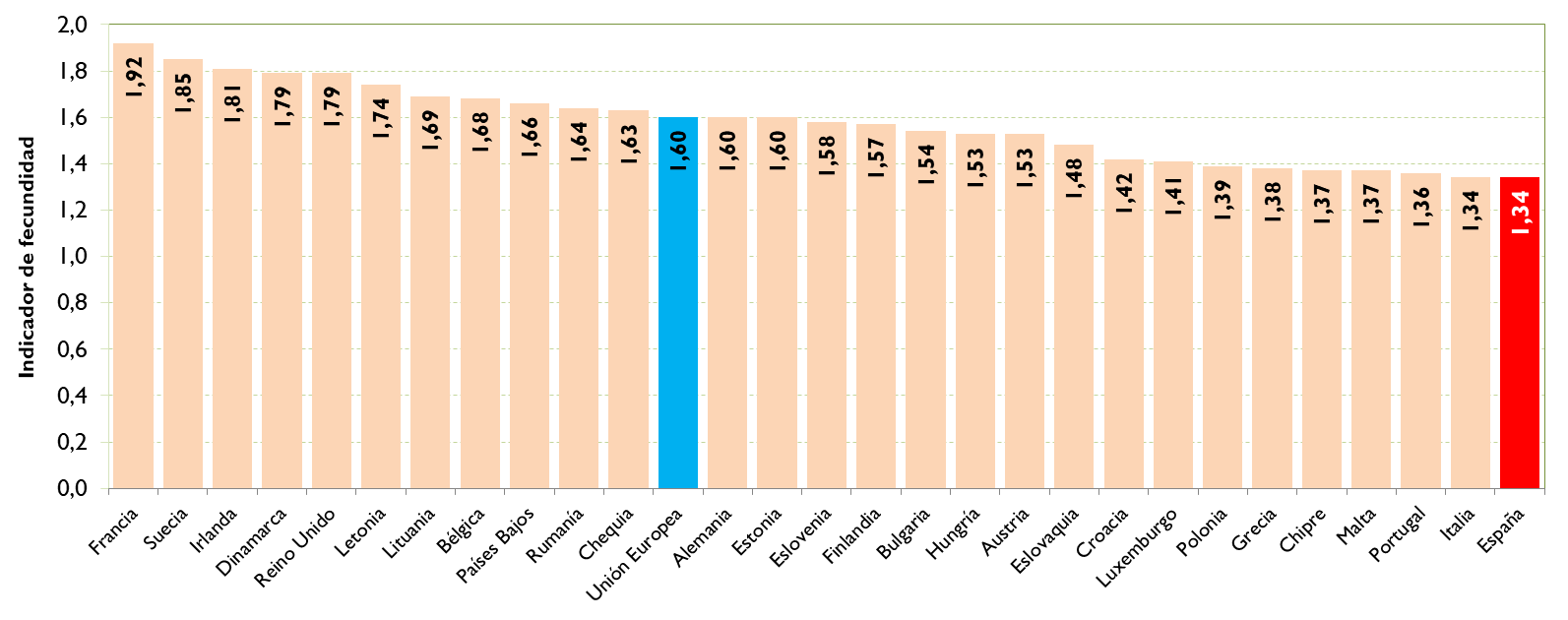 El reto demográfico también tiene que afrontar los desafíos territoriales vinculados a los efectos de los movimientos de población en el territorio. La sobrepoblación estacional, en virtud del turismo, la actividad agraria o la residencia secundaria, exige también una consideración dentro de los riesgos demográficos de nuestro país, tanto en las ciudades como en pequeños municipios
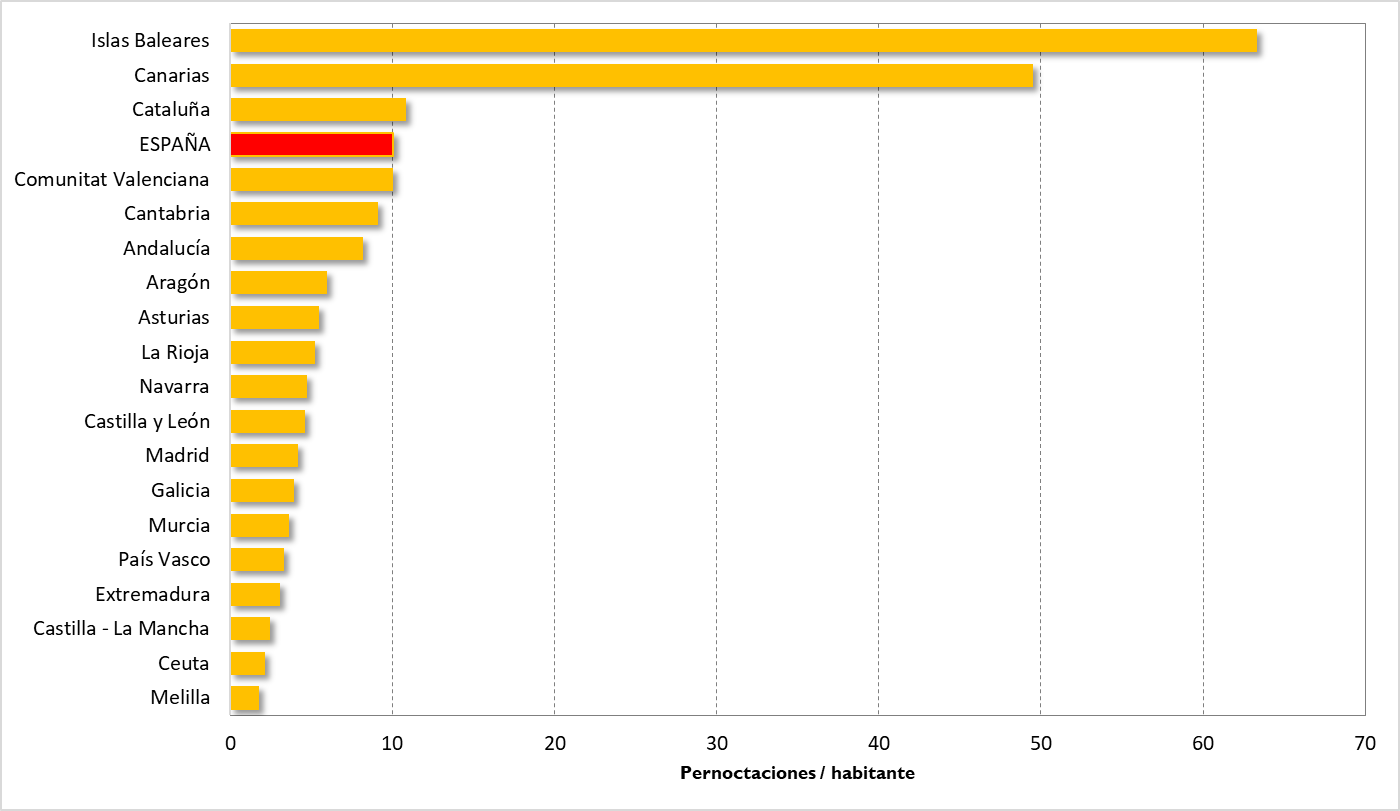 El reto demográfico es uno de los cambios estructurales más relevantes: afecta a cuestiones tan básicas como nuestro modelo de convivencia, de vertebración territorial y de cohesión social.
Afrontar el reto demográfico es, ante todo, una cuestión de igualdad de oportunidades, no discriminación y libertad para elegir: debemos garantizar el ejercicio de los derechos de las personas, mujeres y hombres,  jóvenes y mayores, no importa el lugar en el que vivan.
Es necesario cambiar nuestro modelo productivo; hacer una profunda transición ecológica de nuestra economía; asegurar que los beneficios del crecimiento económico redunden en combatir las brechas de desigualdad y la pobreza; asegurar nuestro Estado Social de Derecho
Todas las reformas que este país necesita han de tener como principio indispensable la cohesión social y  territorial.
Agenda 2030 y Estrategia Nacional frente al Reto Demográfico son dos perspectivas de un mismo Proyecto de País. 

Para cumplir los Objetivos de Desarrollo Sostenible (ODS) es imprescindible garantizar la cohesión territorial, y afrontar el Reto Demográfico se debe enmarcar de forma ineludible en los ODS.
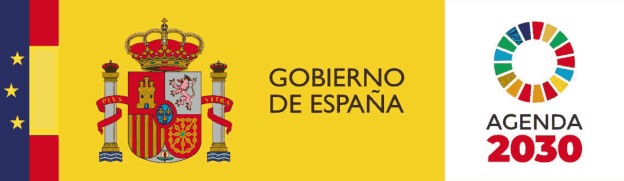 Líneas de actuación
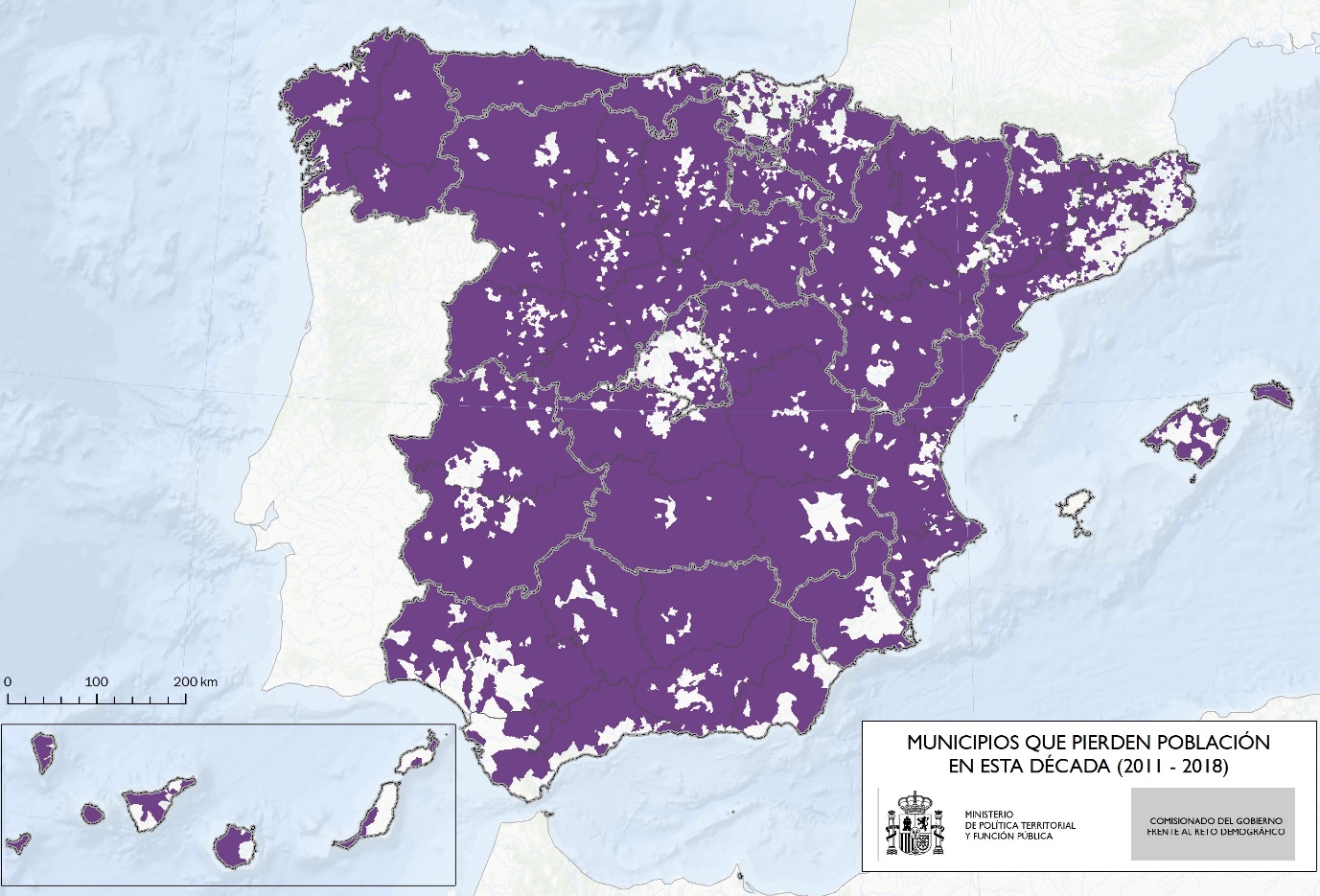 Líneas de actuación
Líneas de actuación
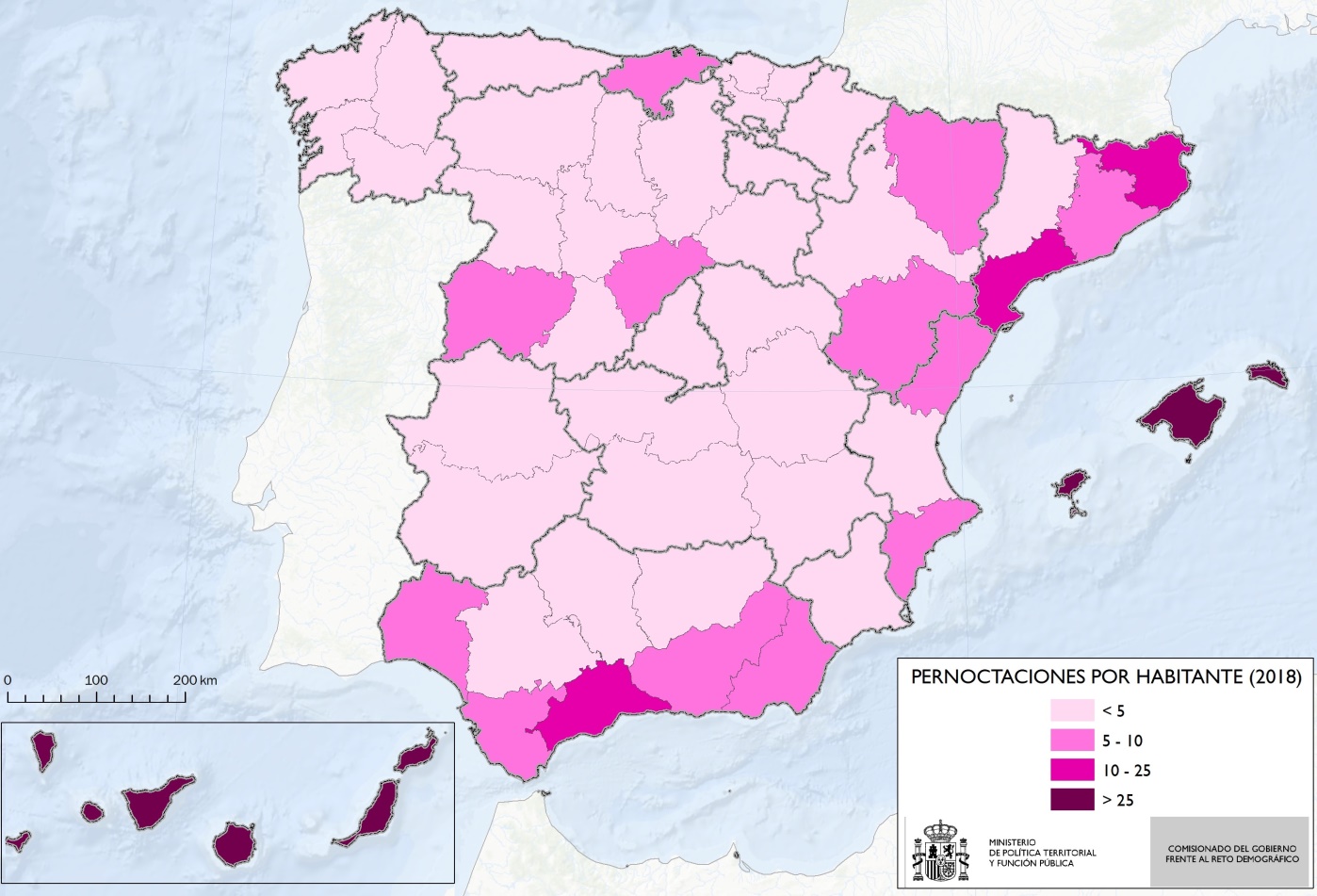 El Reto Demográfico en la Agenda del Cambio
Uno de los retos de futuro es el cambio demográfico y la despoblación
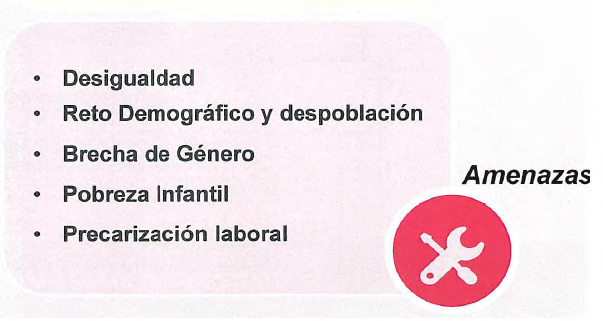 Pero también hay que entender que el reto demográfico y la despoblaciónpueden ser una amenaza a nuestro modelo socioeconómico y territorial
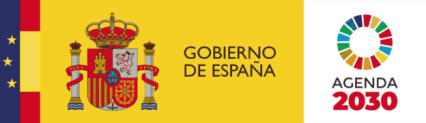 Entre otras medidas para afrontar el reto demográfico, destacan
Un paso en un proceso participativo, para un Proyecto de País
Por la IGUALDAD, la  NO DISCRIMINACIÓN, la LIBERTAD DE ELEGIR, la COHESIÓN SOCIAL, la VERTEBRACIÓN TERRITORIAL y el DESARROLLO SOSTENIBLE
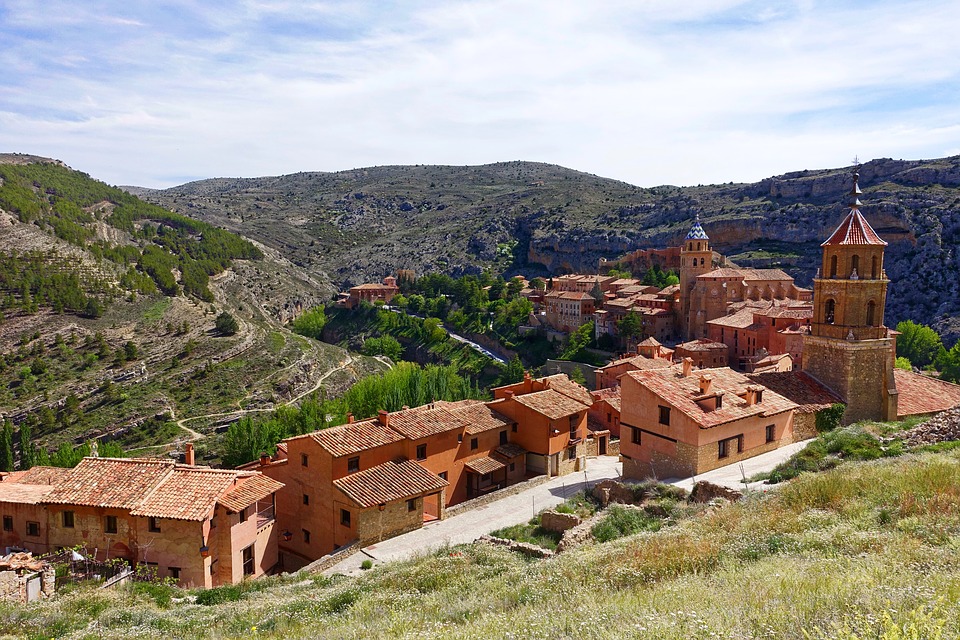 ESTRATEGIA NACIONAL FRENTE AL RETO DEMOGRÁFICO
Directrices Generales
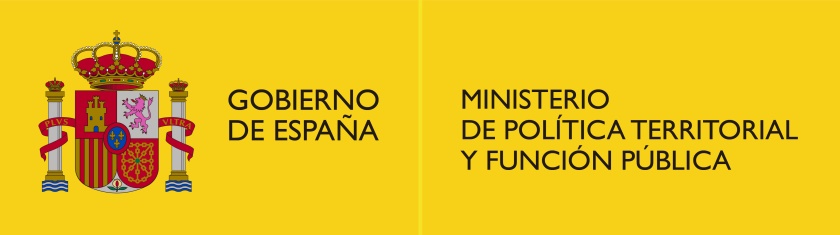